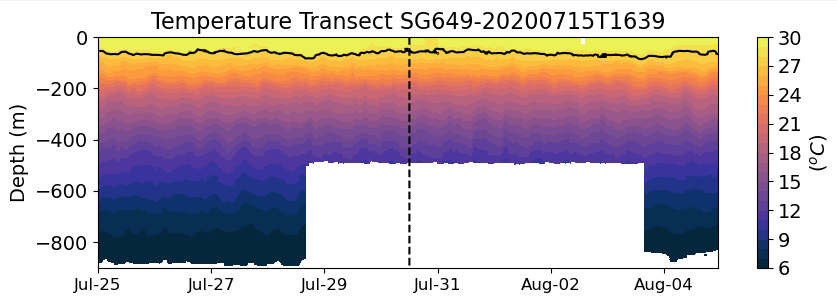 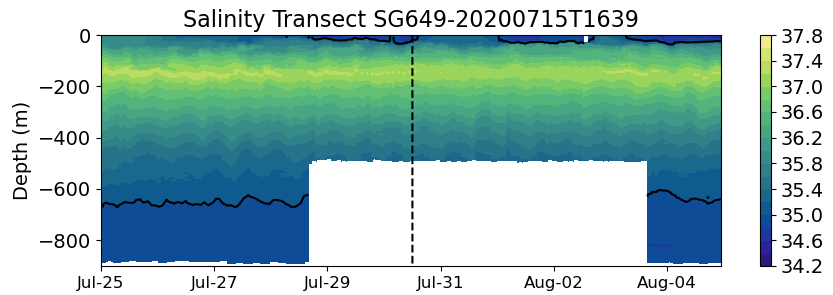 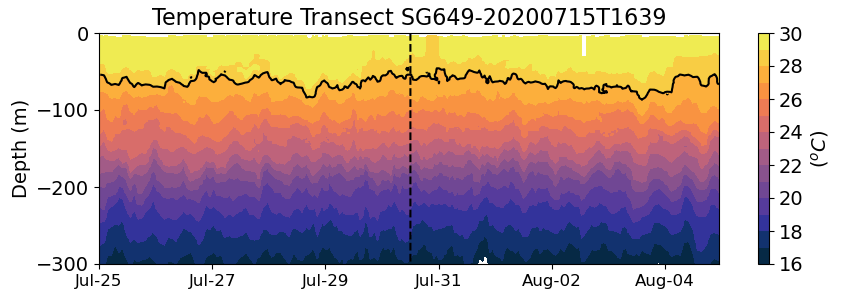 26o
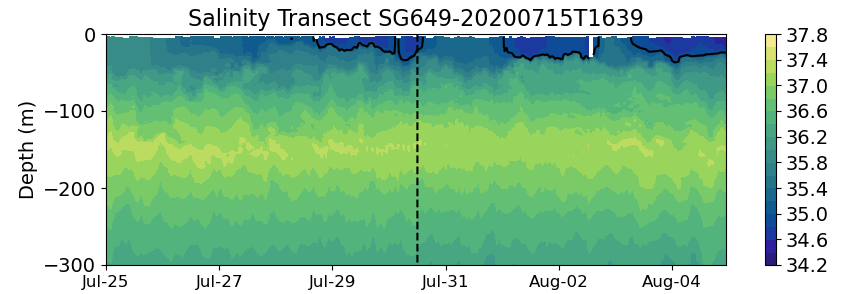 35
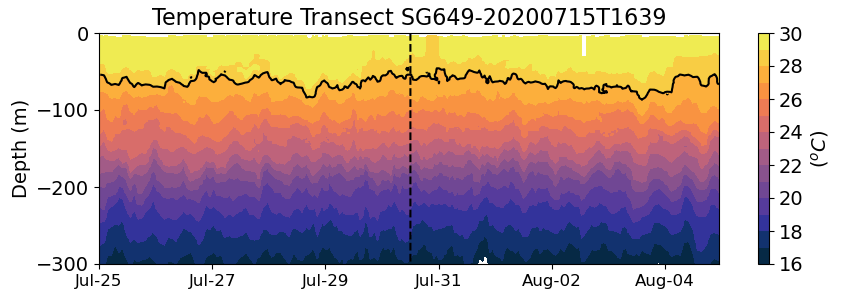 26o
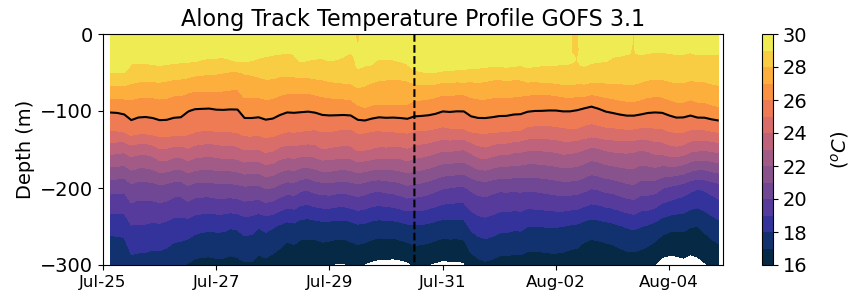 26o
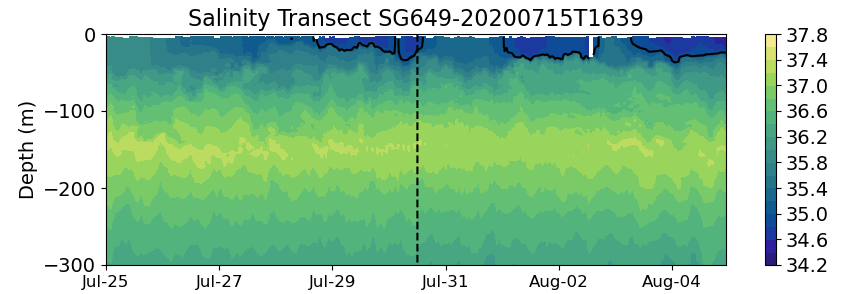 35
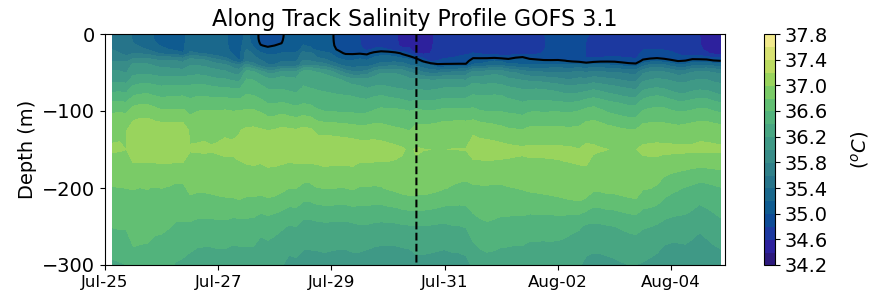 35